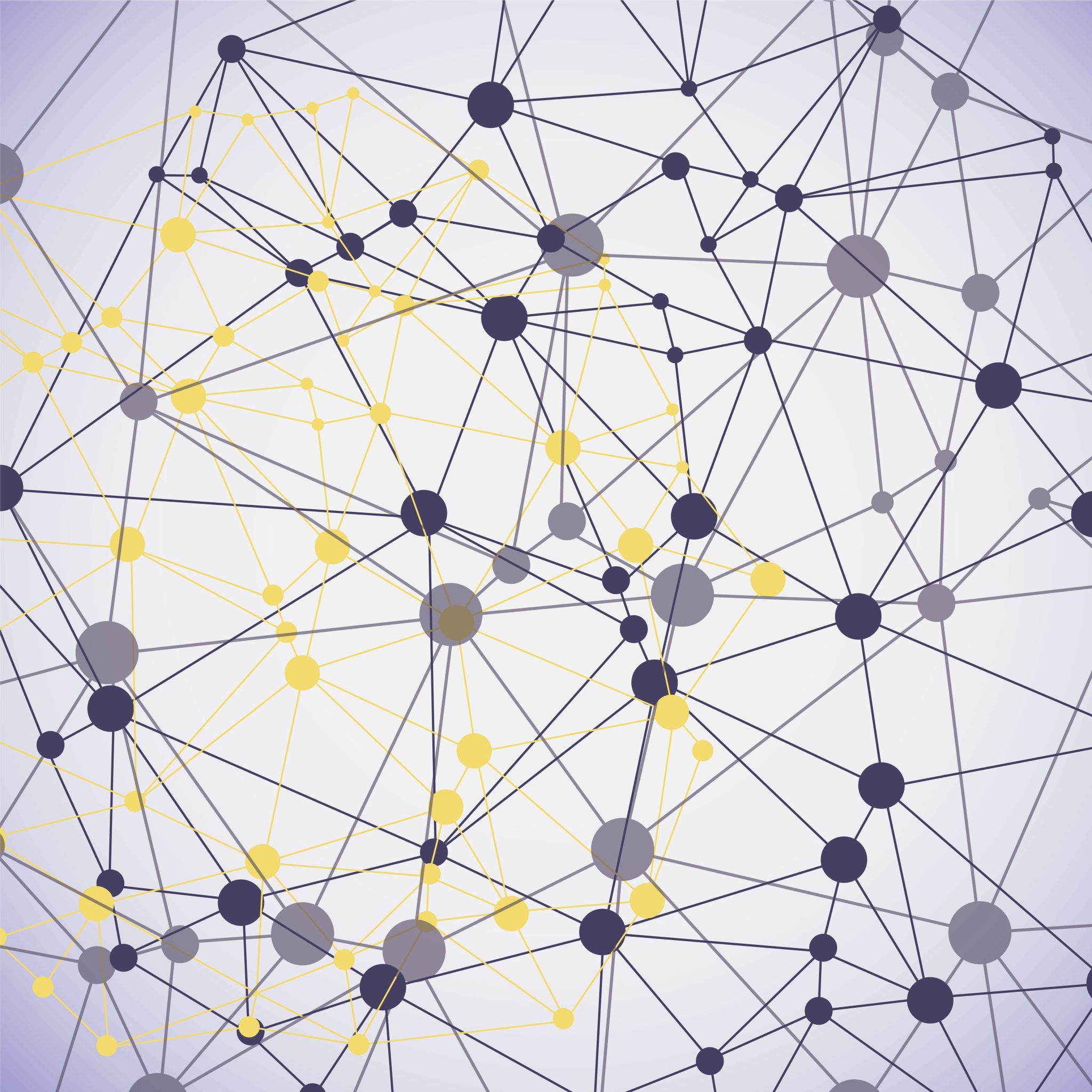 Hypatie
HYPATIE
Nom: Hypatie
Nom au complet: Alexandrie Hypatie
Nom de son père: Théon d'Alexandrie
Fonctions: philosophe
Période de temps: entre l'an 355 et 370 jusqu'à l'an 415
Localité: grèce
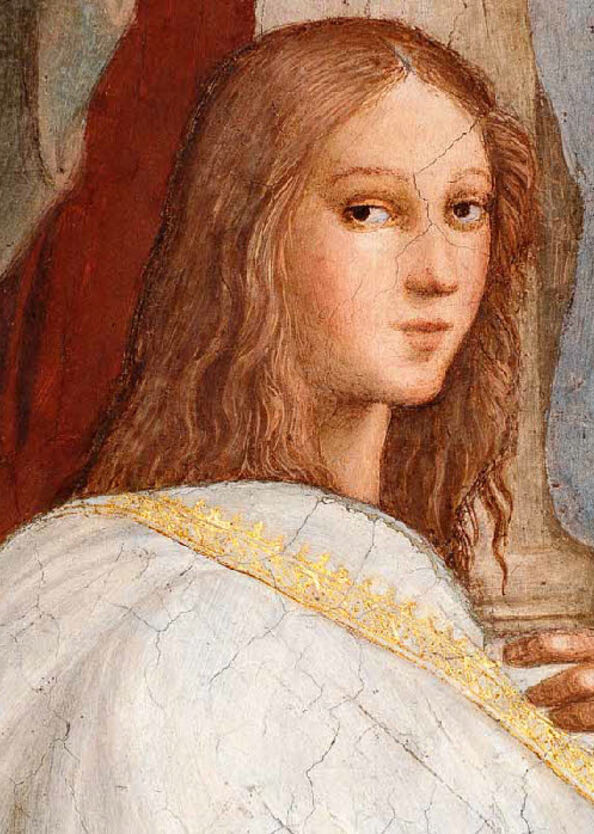 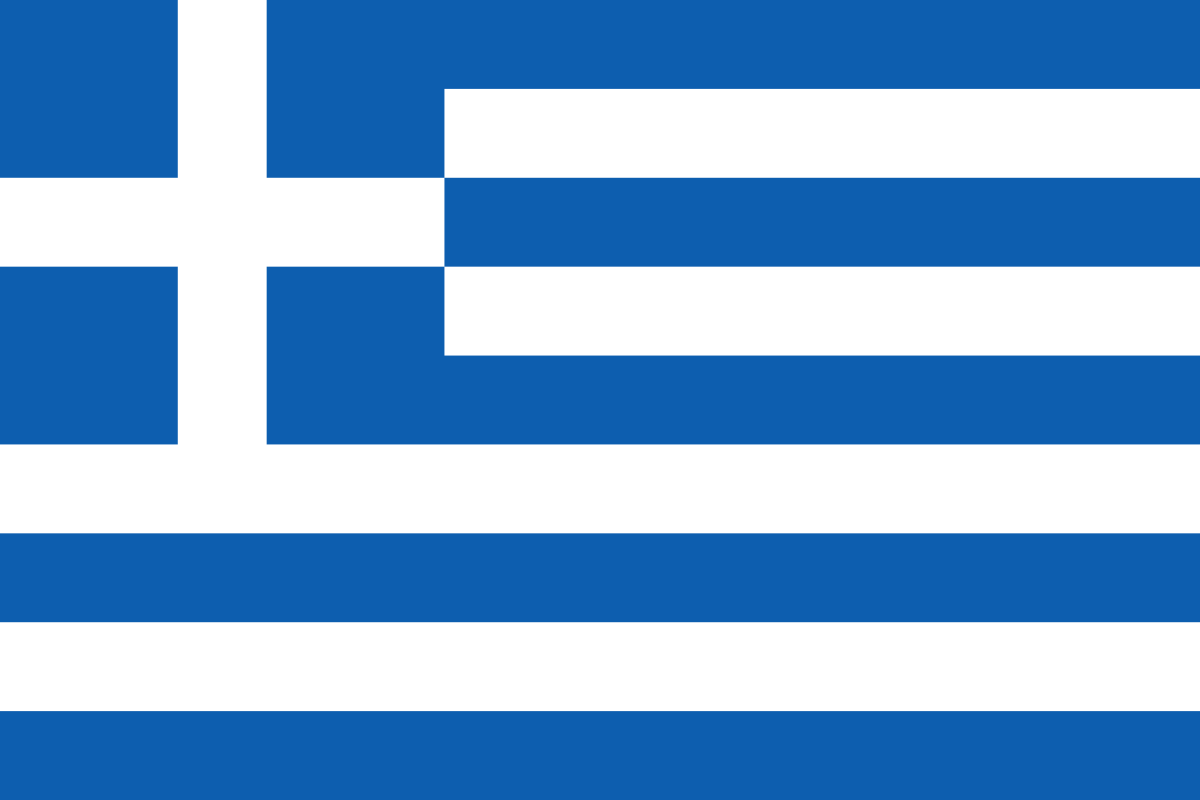 Elle enseigne, elle vulgarise
Elle est considérée comme philosophe